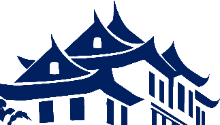 Xiamen University
Yaobin Shen and François-Xavier Standaert
March 27, FSE 2024 @Leuven
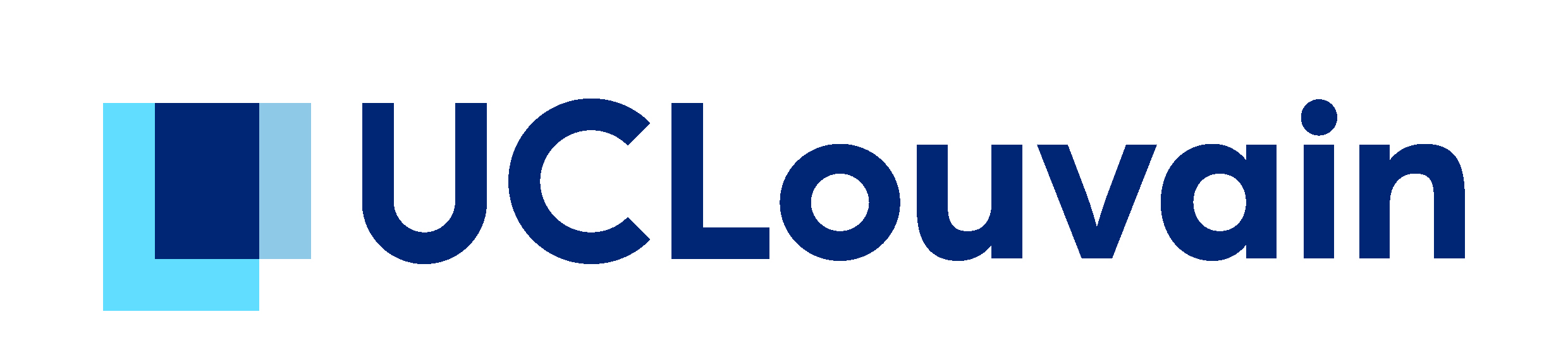 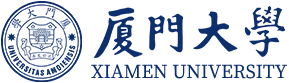 Block Cipher and Tweakable Block Cipher
block cipher
tweakable block cipher
2
Approaches to Design TBC
Dedicated constructions
Hasty Pudding Cipher [SO98]
Mercy [Cro00]
Skinny [BJK+16]
Deoxys-BC [JNPS21]
Modular designs: design a TBC from a BC
generic, reduce the security of TBC to BC
the transformation is important (provable security)
transformation
block cipher
tweakable block cipher
3
Example: LRW1 and LRW2
4
State of the Art
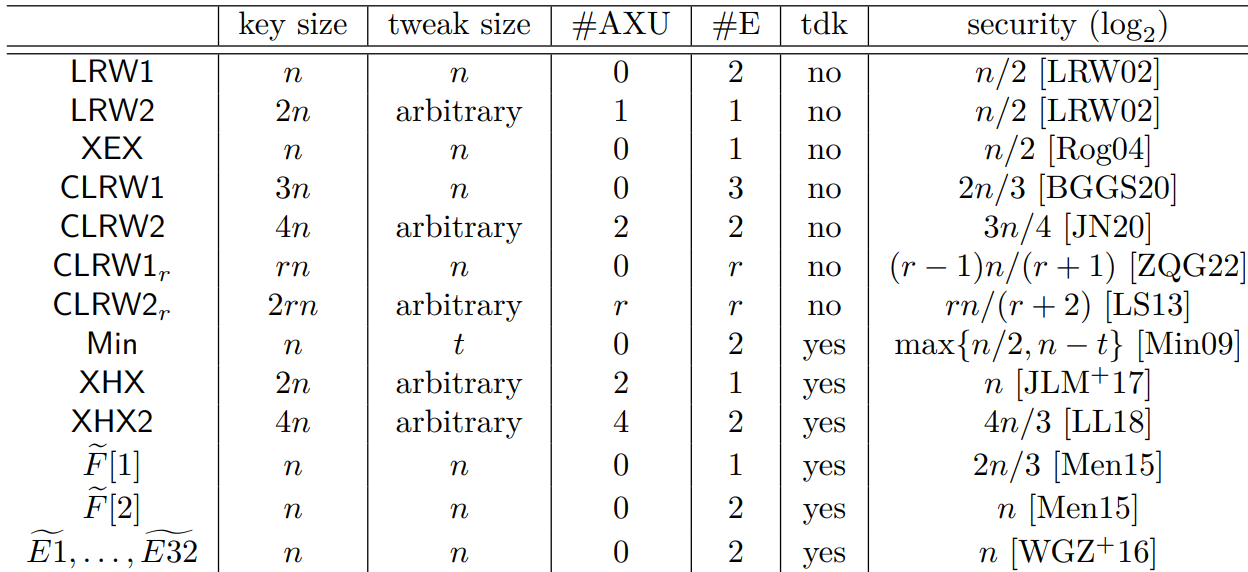 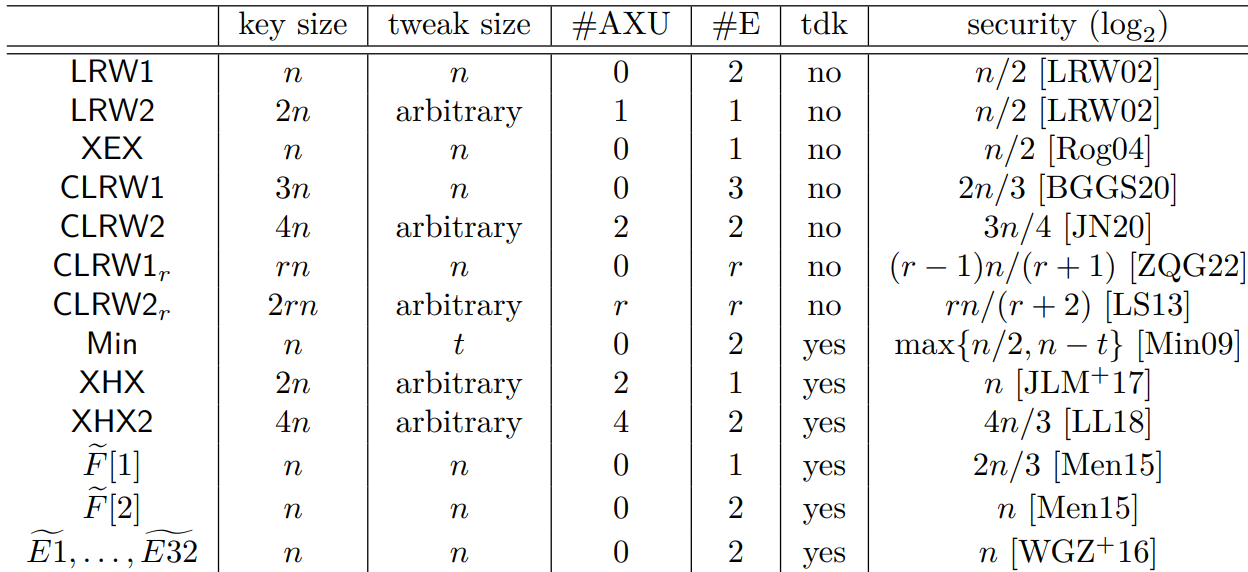 5
TBC with a Longer Tweak
6
Our Contributions
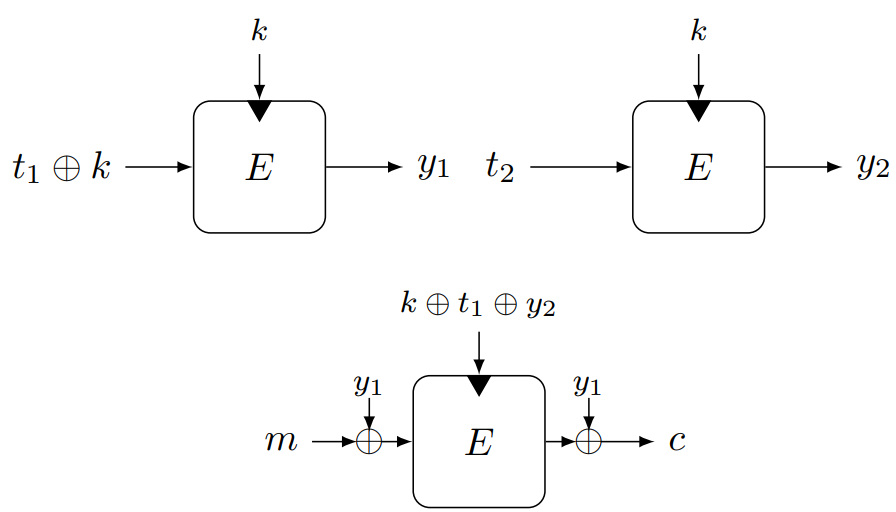 7
TBC from Two BC Calls
Two-BC framework in [WGZ+16]
8
First category with One Tweak-Dependent Key
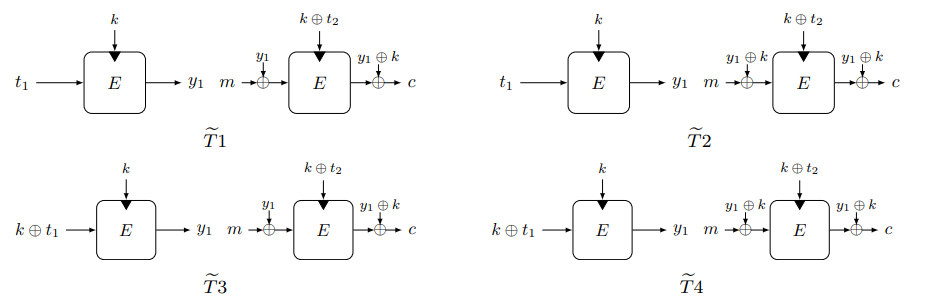 9
[Speaker Notes: TBCs from two BC calls can be classified into two categories [WGZ+16]]
Second Category with Two Tweak-dependent Keys
The second category can be further divided into three types
Type III is trivially insecure









We perform an exhaustive search and find all of these constructions are subject to birthday-bound attacks
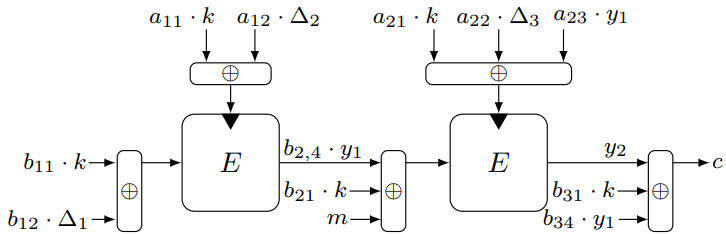 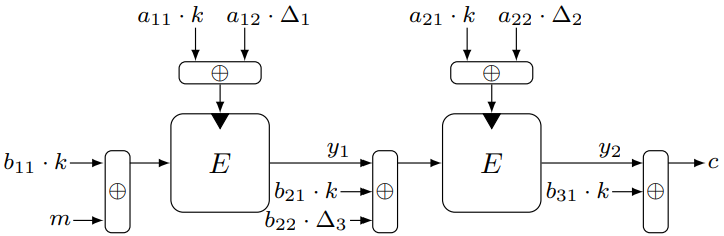 Type II constructions
Type I constructions
10
TBC from Three BC Calls
11
First attempt
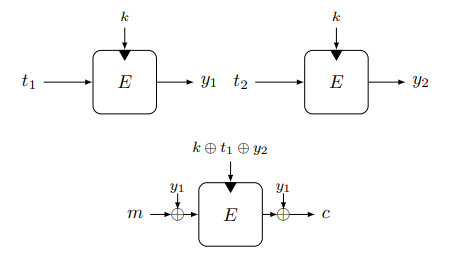 12
Second construction
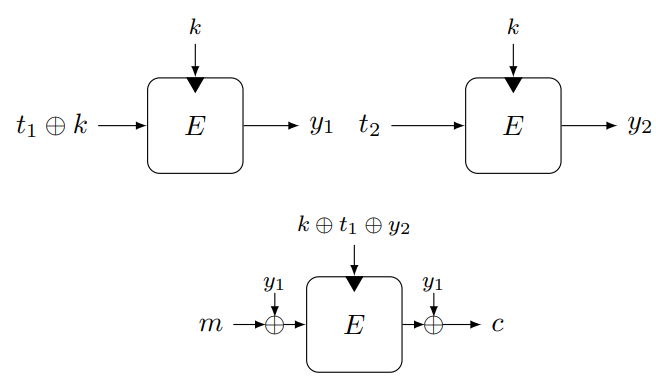 13
Provable Security
14
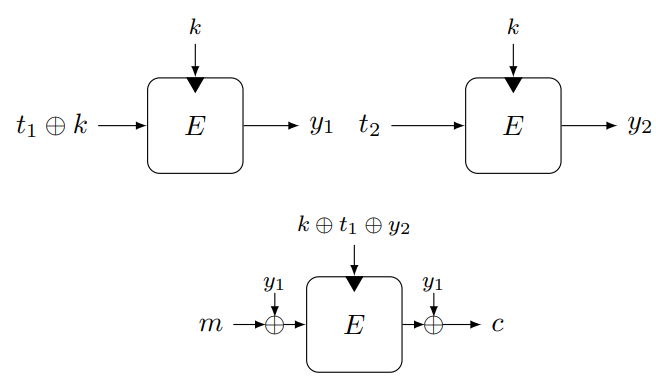 15
Conclusions
16
Thanks
17